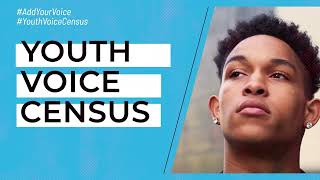 #AddYourVoice

VIDEO
#YouthVoiceCensus
TAKING PART IS EASY
Say what you like. Say it your way. Add your voice.
Take part online - wherever, whenever.
Complete in bite-sized chunks - or all in one go.
youthemployment.org.uk/youth-voice-census
#YouthVoiceCensus
3 WAYS TO GET INVOLVED
3
1
2
Visit the link below
Search online for “Youth Voice Census”
See school posters for more info
www.youthemployment.org.uk/youth-voice-census/